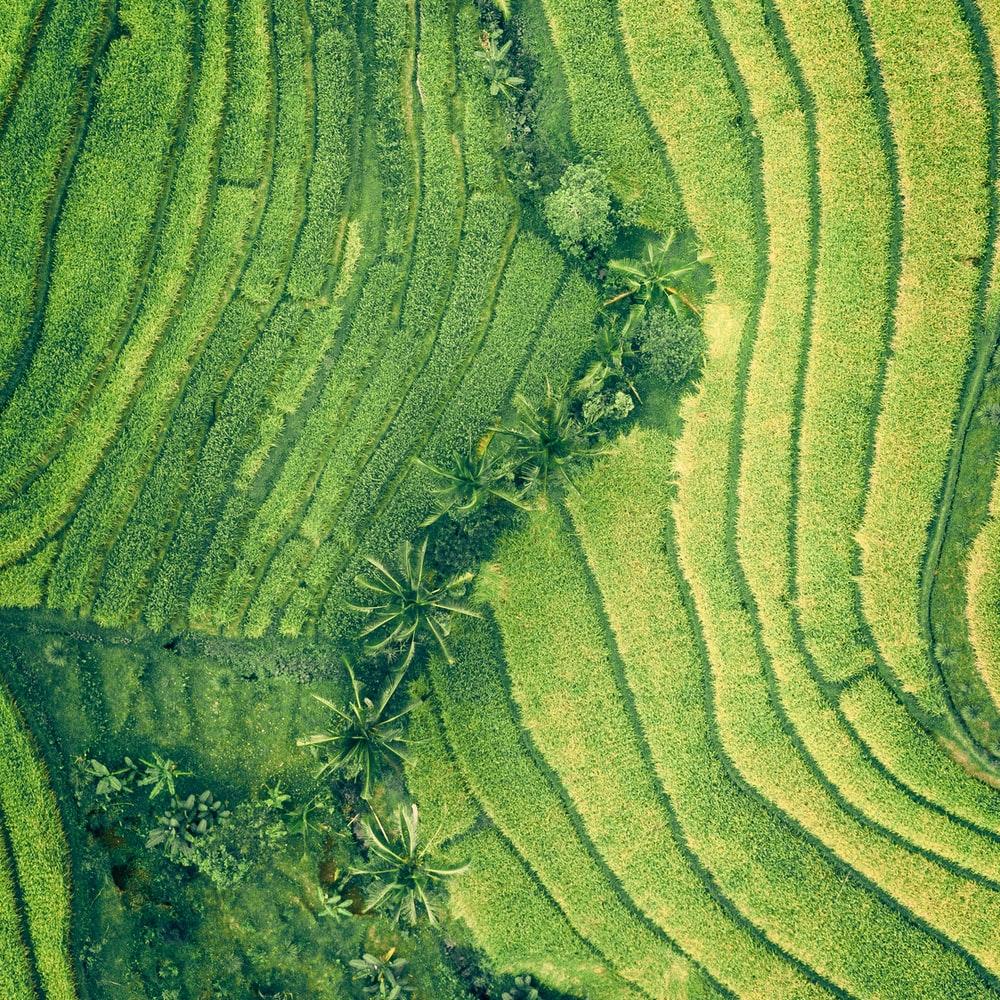 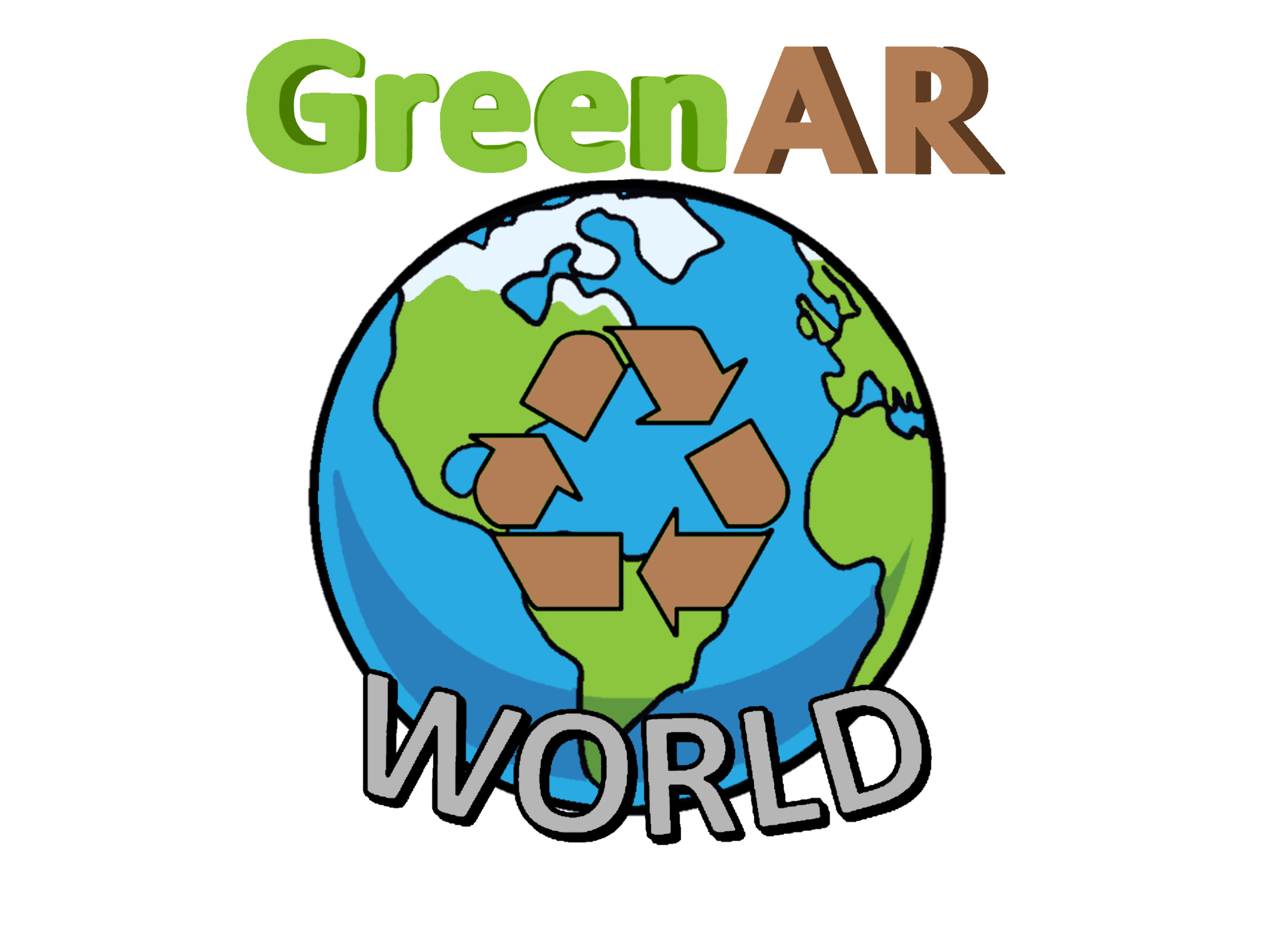 Recycling Application Prototype I
[Speaker Notes: Branden]
Our Team
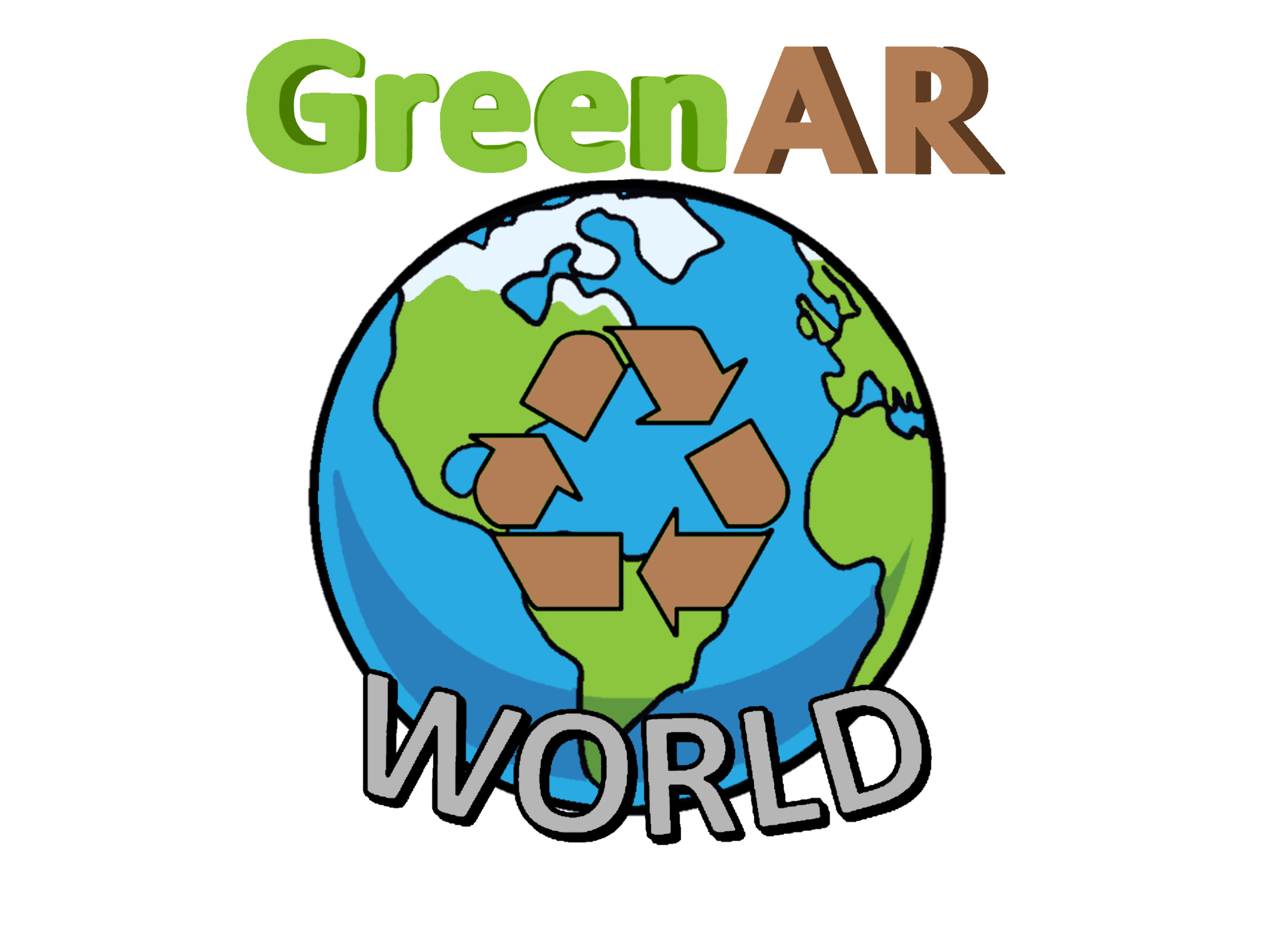 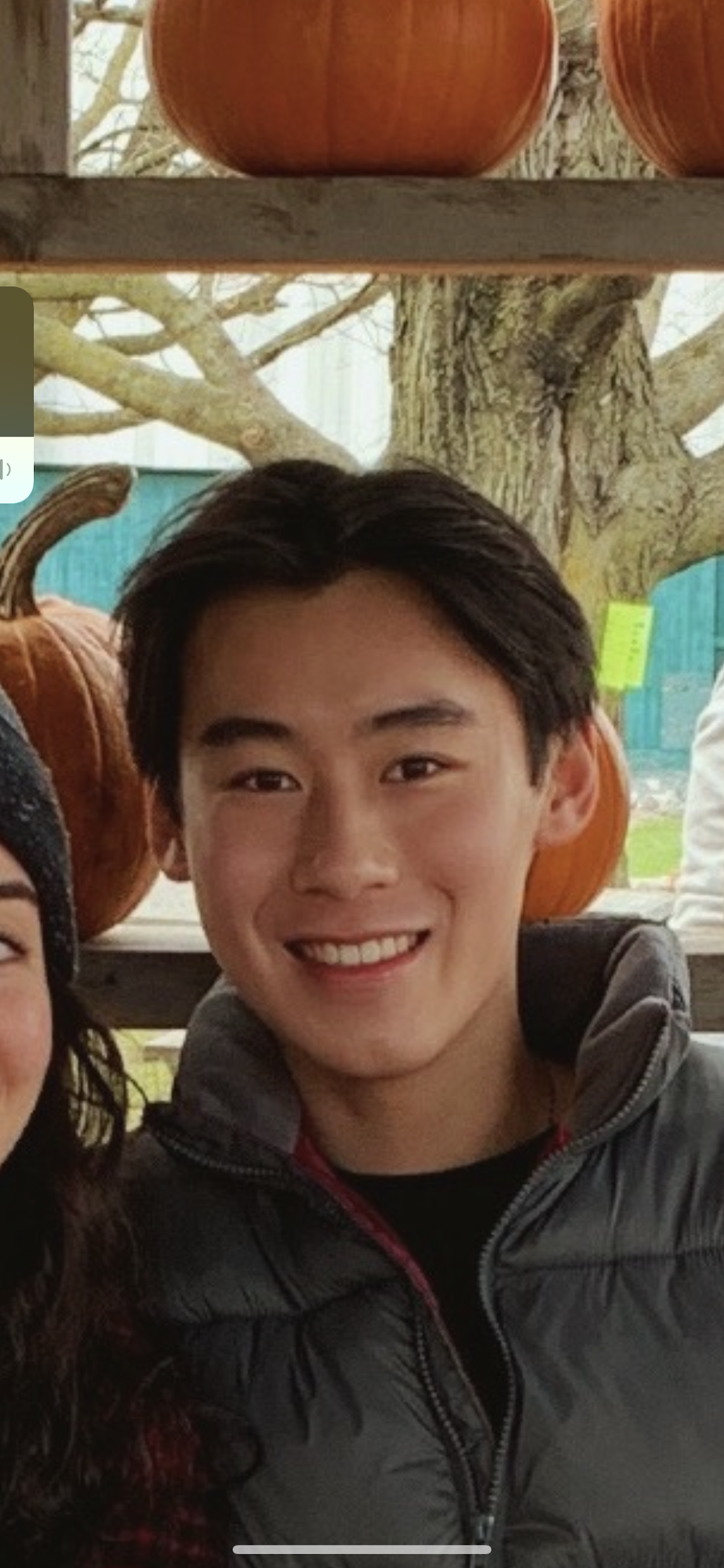 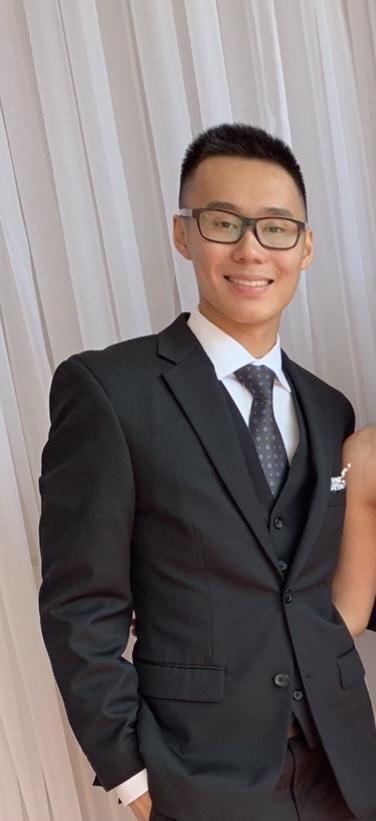 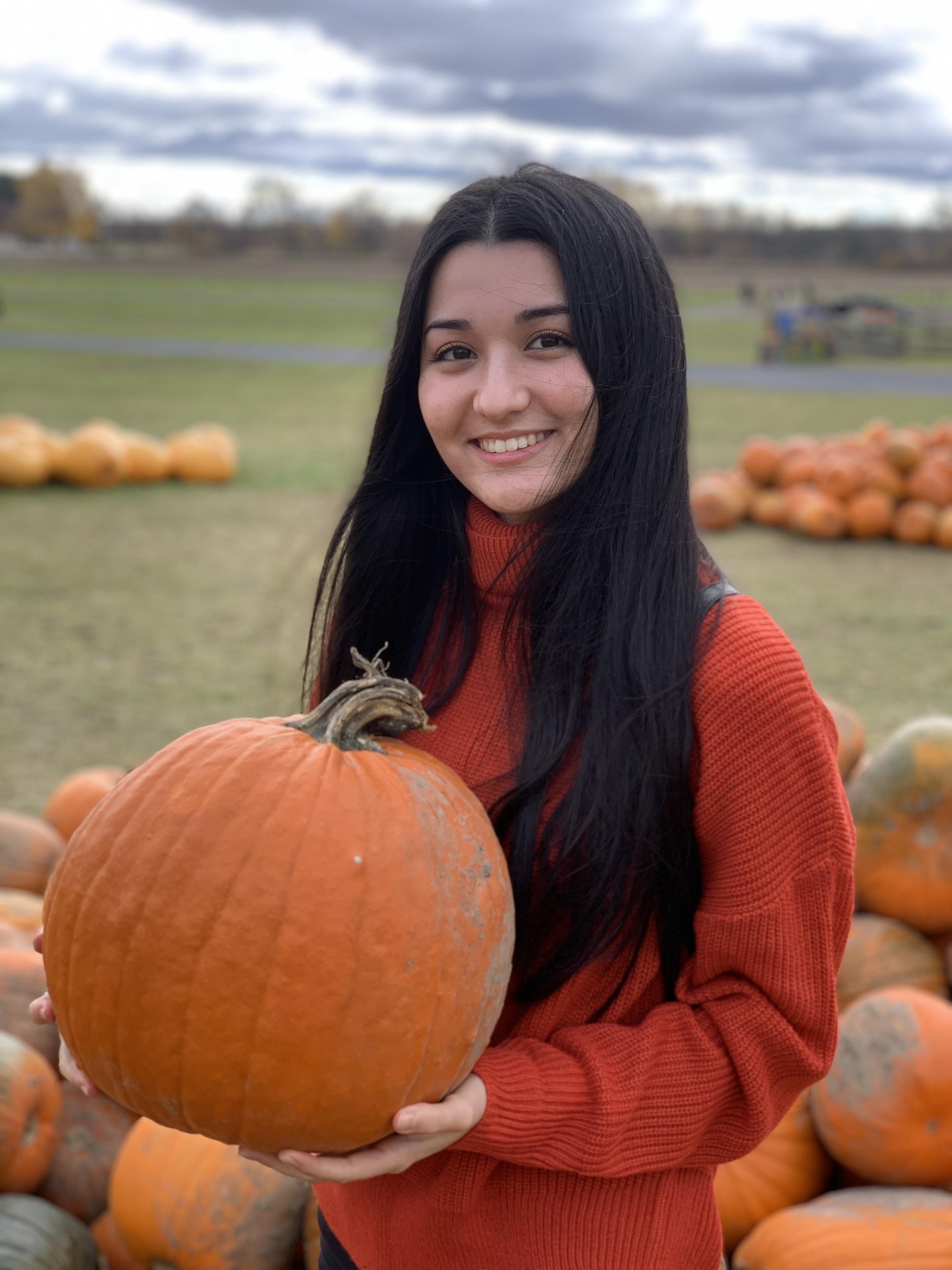 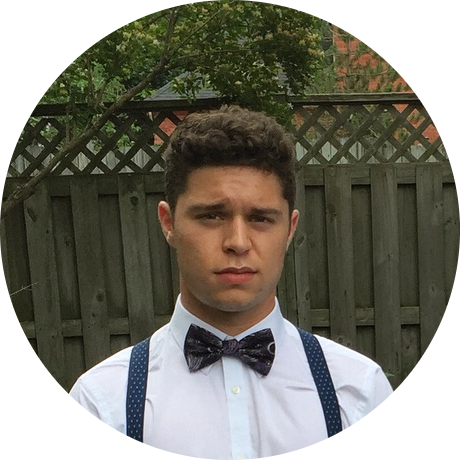 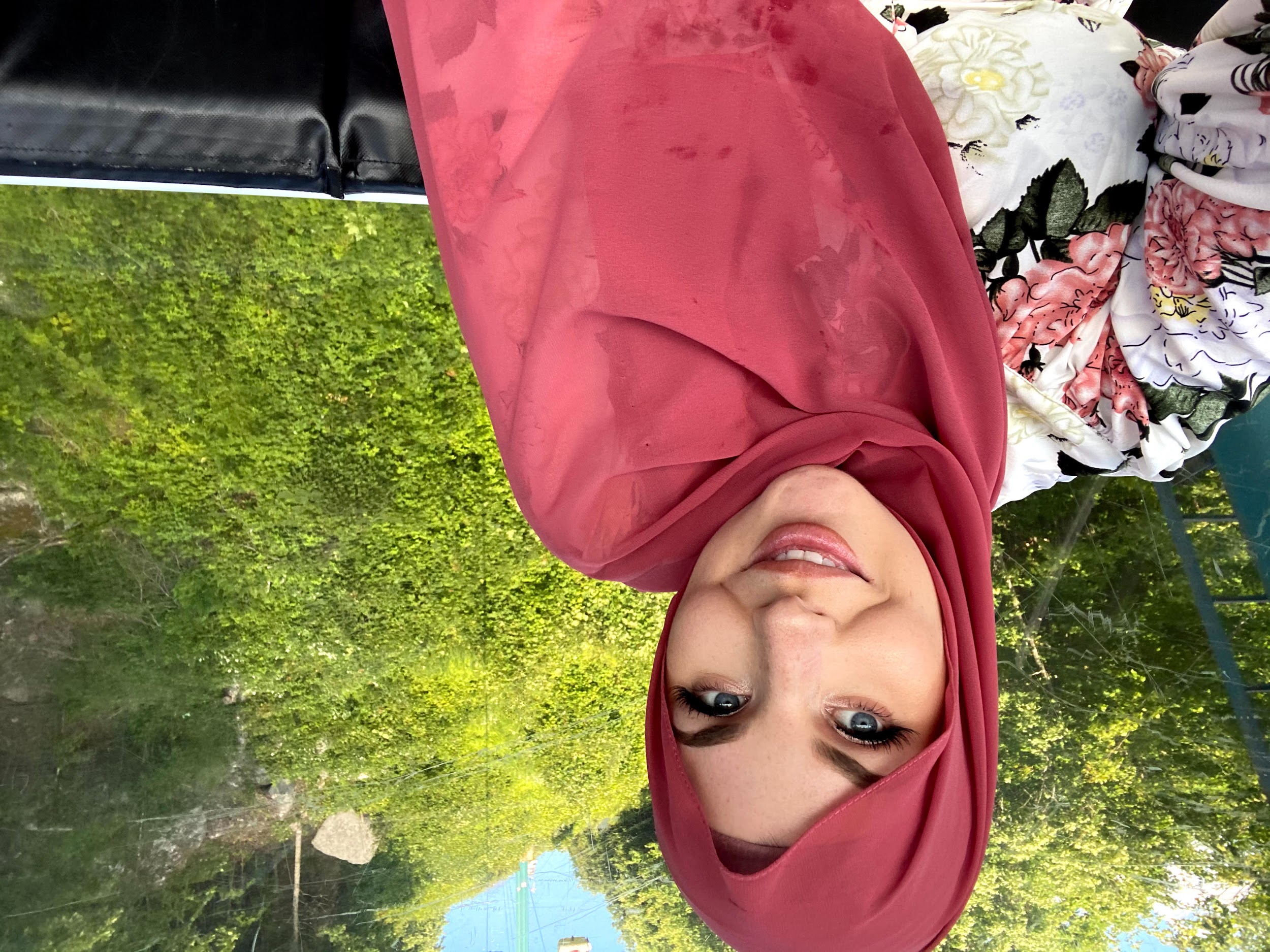 Branden LeungBASc. Electrical Engineering
Monica HaradaBASc. Electrical Engineering
Ethan LeungBASc. Electrical Engineering
Keera MorettiBASc. Chemical Engineering
Alexander FournierBASc. Chemical Engineering
2
[Speaker Notes: Branden (Introduce ourselves in order of picture)]
The Problem
Misplacement of waste into the incorrect bins
Resulting in inefficient recycling and overflow of landfills
Improper recycling 
Cross contamination of garbage and recycled products ending up in the incorrect facility
Negative environmental impacts
3
[Speaker Notes: Branden]
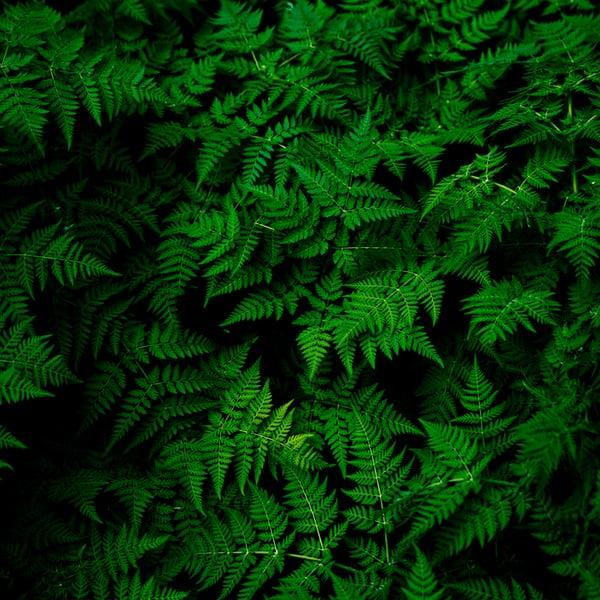 Client Needs
What we gathered from the first client meeting
[Speaker Notes: Keera]
Interpreted Needs
Needs Priority
Categorize and differentiate different types of garbage into their recycling categories

 Application to have a 95% accuracy/success rate when analyzing a garbage item

User friendly, widely available and targeted towards all mobile device users

Must comply with recycling regulations for the city of Ottawa

Cost effective solution
5
[Speaker Notes: Keera]
Project Progression
Concept and design brainstorm individually
Gather information from client
Start to build and test basic application
1
3
5
2
4
6
Needs and problem statement
Concept and design elimination, organization, refinement with group
Finished Product
6
[Speaker Notes: Keera]
USER STATISTICS
5,200,000,000 mobile users
World Wide
31,380,000 mobile users
In Canada
80% items in landfills
Can be recycled
7
[Speaker Notes: Branden]
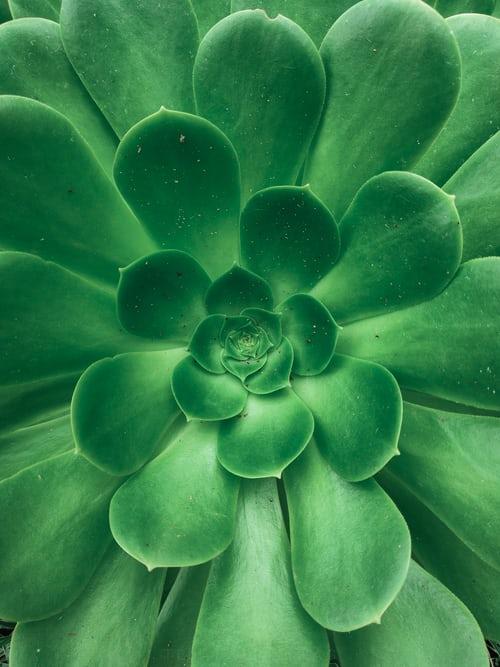 Current Design
Augmented Reality App
Designed in Unity
Local Database
8
[Speaker Notes: Ethan - AR app through Unity]
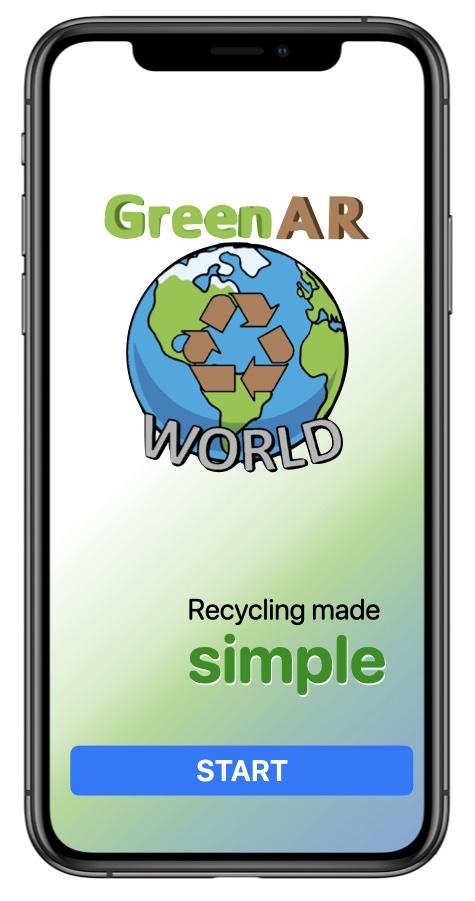 Introduction Screen
Minimalist Concept
Team Slogan
Simple Start Button
9
[Speaker Notes: Ethan - Gradient Green background]
Main Screen
Augmented Reality Design
Large Camera view, with an Analyze, Search, and Flash toggle.
Bar Menu along the top, with Settings, Info, and Rewards menu access.
Analyze button will display disposal information.
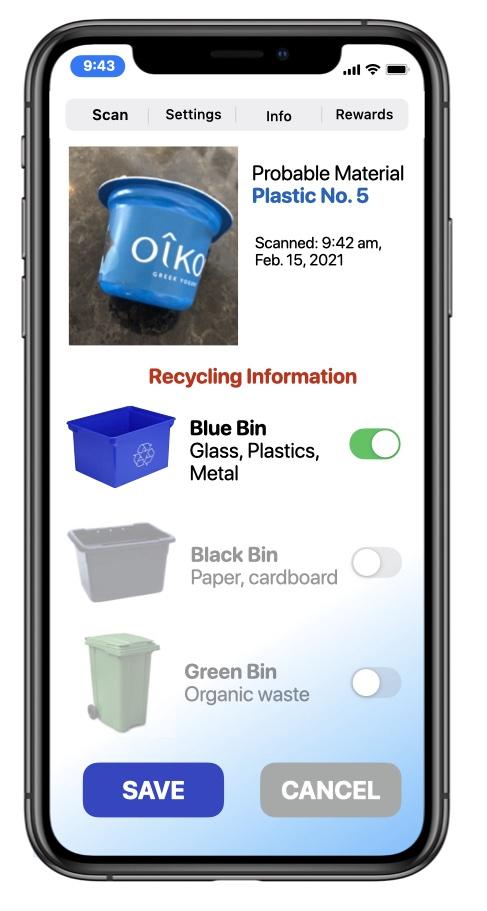 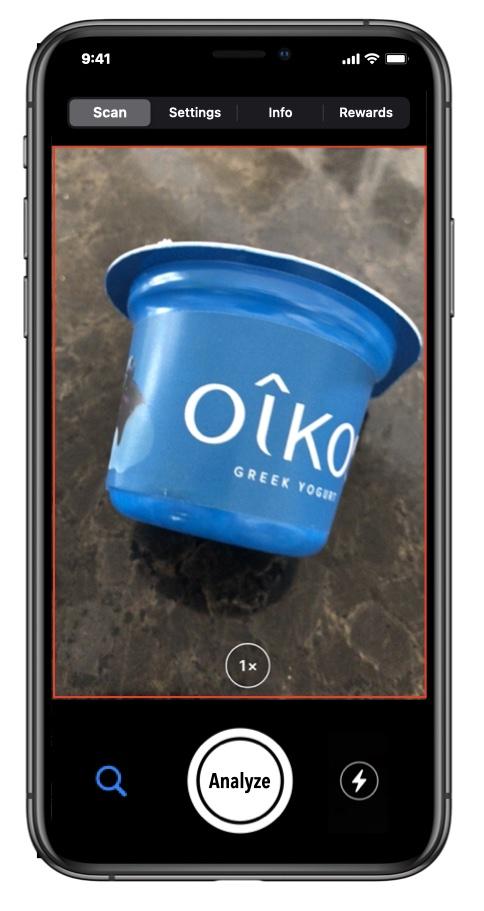 10
[Speaker Notes: Ethan]
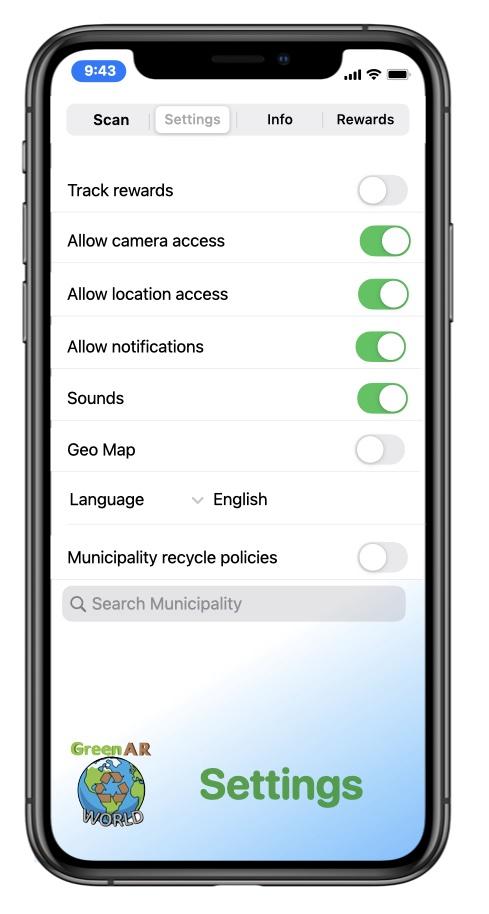 Internal Settings
Options for Rewards Tracking.
Basic system access.
Language selector.
Geo-map capability
11
[Speaker Notes: Monica
-not over complicate settings 
-easily navigate between menus as seen on the top
-]
Information Menu
Relevant statistics regarding waste disposal
A collection schedule relevant to your location.
A tutorial video for new users of the app.
A FAQ’s link.
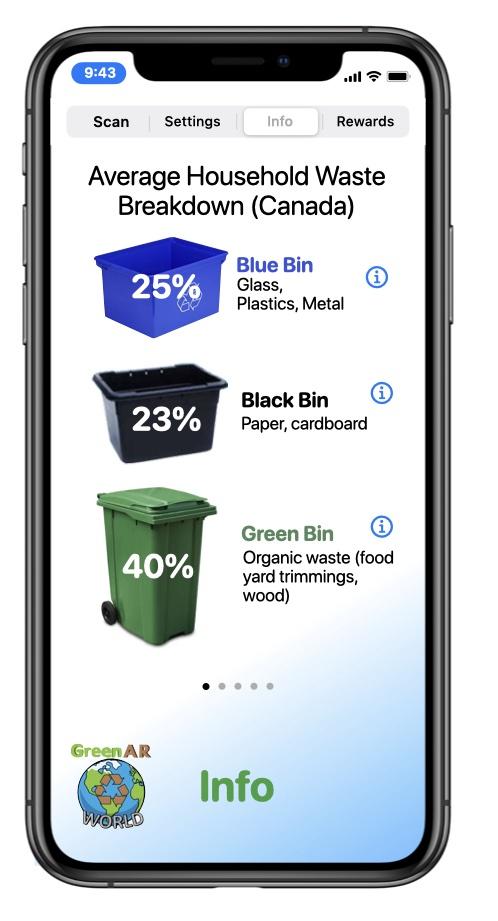 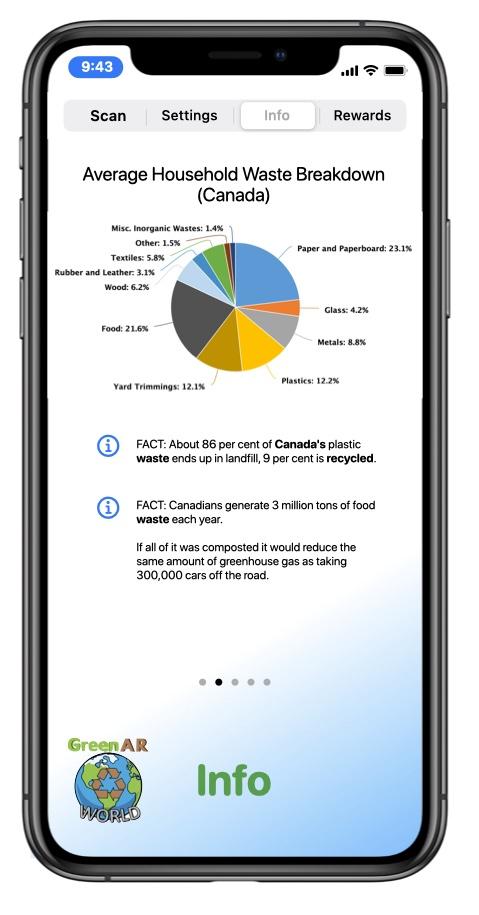 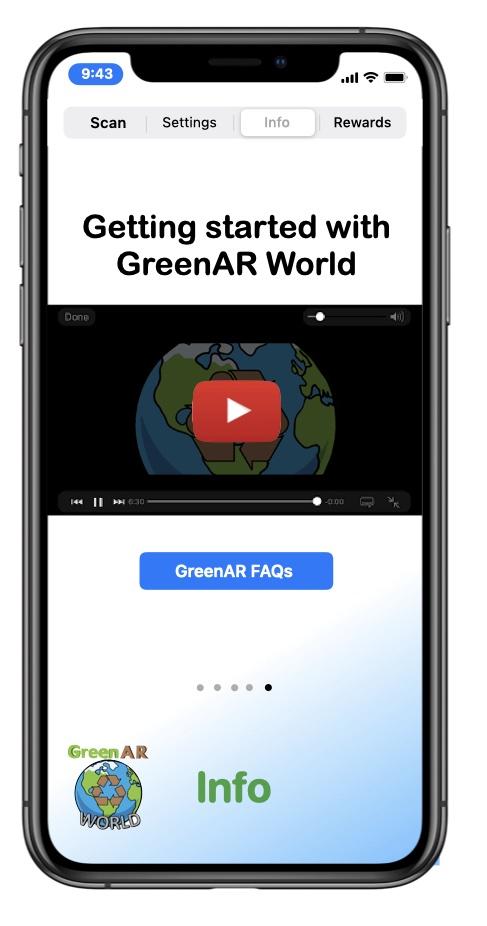 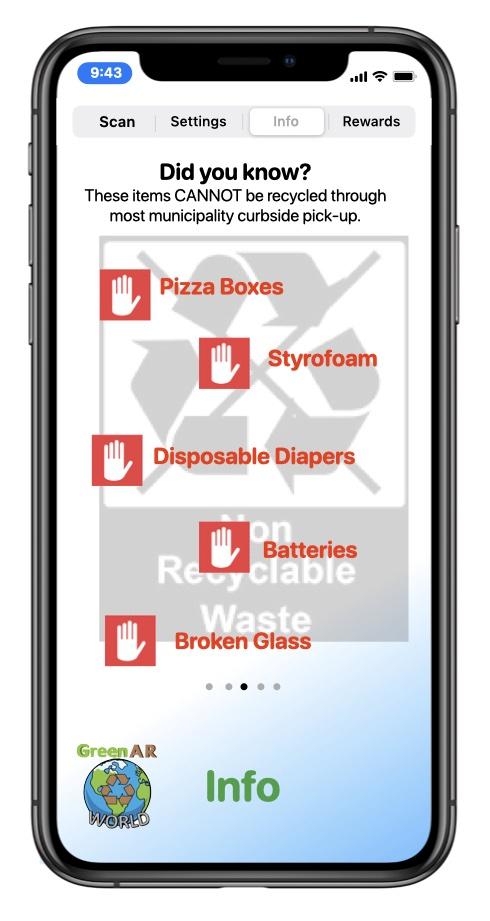 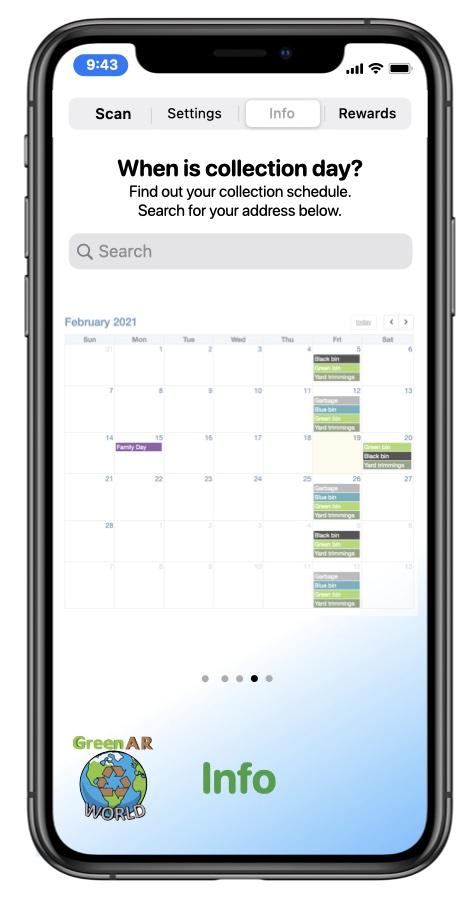 12
[Speaker Notes: Monica
-statistics of proper waste disposal and recycle in the city, country, world
-average household garbage disposal breakdown 
-page specifically to emphasize what garbage cannot be recycled through municipality curbside pick up and what specific disposal methods need to be used
-implement garbage disposal schedule if area specified
-tutorial]
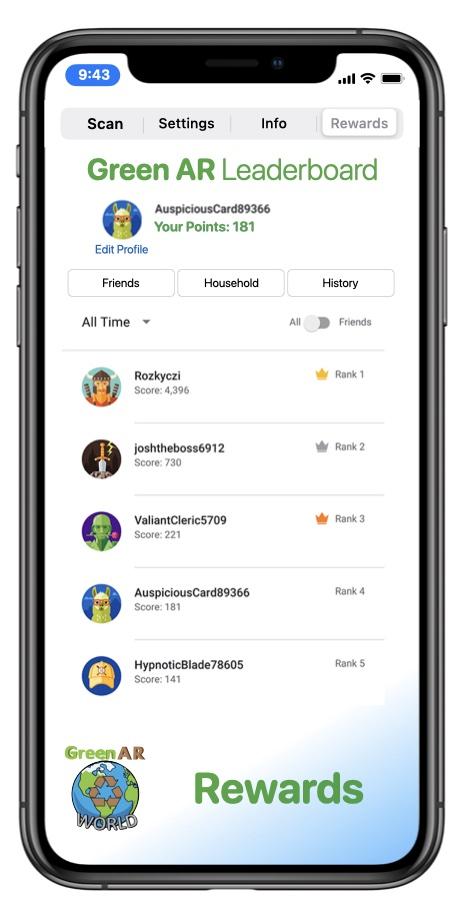 Rewards Screen
Leaderboard
All users
Friends
Households
Profile
Medals Acquired
Total Points
Recycling History
Friends
Add and view your friends stats.
Household
Add friends or family to a household to compete against other households.
13
[Speaker Notes: Alex]
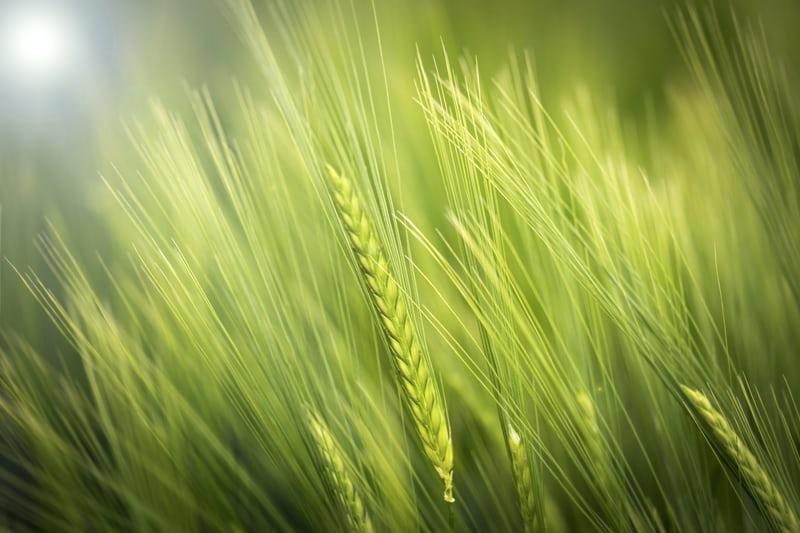 Our Questions
What rewards do you recommend offering to application users? 
Are the menu options/screens sufficient enough for this application to be appealing to users?
Does it seem user friendly? 
Are there any improvements you recommend we make? 
Any additional comments?
14
[Speaker Notes: Alex]
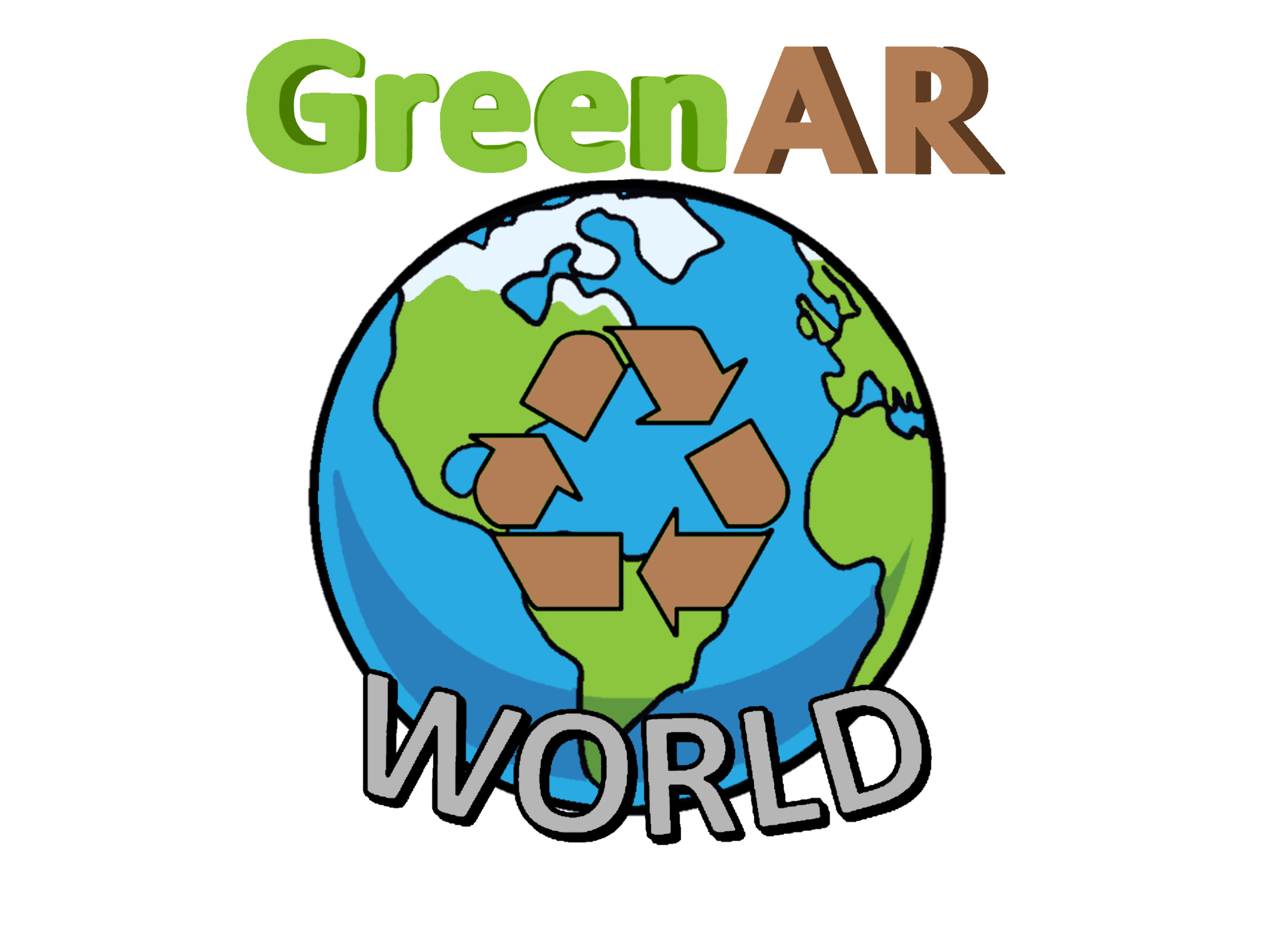 THANK YOU FOR YOUR TIME 
Any feedback or questions?
15
[Speaker Notes: Branden]